Static Optimizations(aka: the complier)
Dr. Mark Brehob
EECS 470
Announcements
Quiz 
Tuesday 4/2
Coverage the same as the last homework
Or maybe a bit from earlier
The big picture
We’ve spent a lot of time learning about dynamic optimizations
Finding ways to improve ILP in hardware
Out-of-order execution
Branch prediction
But what can be done statically (at compile time)?
As hardware architects it behooves us to understand this.
Partly so we are aware what things software is likely to be better at.
But partly so we can find ways to find hardware/software “synergy”
Some ways a compiler can help
Improve locality of data
Remove instructions that aren’t needed

Reduce number of branches executed

Many others
Improve locality of reference
Examples:
Loop interchange—flip inner and outer loops

Loop fission—split into multiple loops
for i from 0 to 10 
  for j from 0 to 20 
     a[j,i] = i + j

for j from 0 to 20 
  for i from 0 to 10 
    a[j,i] = i + j
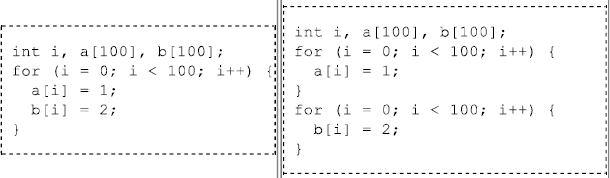 Some examples taken from Wikipedia
Removing code (1/2)
Register optimization
Registers are fast, and doing “spills and fills” is slow.  
So keep the data likely to be used next in registers.
Loop invariant code motion
Move recomputed statements outside of the loop.
for (int i=0; i<n; i++) {
	x = y+z; 
	a[i] = 6*i+x*x; 
}

x = y+z; 
for (int i=0; i<n; i++) {
	a[i] = 6*i+x*x; 
}
Removing code (2/2)
Common sub-expression elimination
(a + b) - (a + b)/4
Just compute a+b once.
Constant folding
Replace (3+5) with 8.
Reducing number of branches executed
Using predicates or CMOVs instead of short branches
Loop unrolling
for(i=0;i<10000;i++)
{
A[i]=B[i]+C[i];
}

for(i=0;i<10000;i=i+2)
{
A[i]=B[i]+C[i];
A[i+1]=B[i+1]+C[i+1];
}
We’ll mostly focus on one thing
“Hoist” loads
That is move the loads up so if there is a miss we can hide that latency.
Very similar goal to our OoO processor.
xxxxx
xxxxx
LD R1=MEM[x]
R2=R1+R3
LD R1=MEM[x]
xxxxx
xxxxx
R2=R1+R3
What limits our ability to hoist a load?
________________________________________


_________________________________________

_________________________________________
[Speaker Notes: Can’t move past branches 
   if statements (due to possible exception problems) 
   loops (also due to exceptions, also unclear how to do it with fixed registers)
Possibly conflicting stores (get wrong value)
Creates more live values at a time, so more spills and fills.]
Create room to move code around
Loop unrolling
The idea is to take a loop (usually a short loop) and do two or more iterations in a single loop body.
for i=1 to 5000 
{
for i=1 to 10000 
{
Loop body
Initial 
Loop
body
}
Loop body
}
“Glue” logic
Unroll this loop
for(i=0;i<10000;i++)
{
	A[i]=B[i]+C[i];
	n+=A[i];
}





Glue logic?  Reduce operations?
What does unrolling buy us?
Reduces number of branches
Reduces number of branches
Less to (mis-)predict
If not predicting branches (say cheap embedded processor) very helpful!
If limited number of branches allowed in ROB at a time, reduces this problem.
Can schedule for pipeline better
If superscalar might be best to combine certain operations.  Loop unrolling adds flexibility
What does it cost us?
Code space.
Mainly worried about impact on I-cache hit rate.  But L2 or DRAM impact if unroll too much!
If loop body has branches in it can hurt branch prediction performance.
Other?
Another one to unroll.
for(i=0;i<99999;i++)
{
	A[i]=B[i]+C[i];
	B[i+1]=C[i]+D[i];
}
One more to do
while (B[i]!=0)
{
 i++;
	A[i]=B[i]+C[i];
	B[i+1]=C[i]+D[i];
}
How about this code?
Loop:	r1=MEM[r2+0]
			r1=r1*2
			MEM[r2+0]=r1
			r2=r2+4
			bne r2 r3 Loop
We’ll come back to this later…
Other ILP techniques
Consider an in-order superscalar processor executing the following code:
R1=16		//A
R2=R1+5	//B
R3=14		//C
R4=R3+5	//D
Without OoO we would execute A, BC, D.
Note that A&B are independent of C&D.  So ordering ACBD would let us do AC, BD.
Thus, the simple action of reordering instructions can increase ILP.
So…
We can expose ILP by 
Unrolling loops
Reordering code 
To increase # of independent instructions near each other
To move a load (or other high-latency instruction) from its use.
What limits reordering options?
The limits of hoisting loads (again)
Moving code outside of its “basic block” is scary
In other words, moving code past branches or branch targets can give wrong execution
Loads or stores might go to invalid locations
Need to be sure don’t trash a needed register.
Also
Moving loads past stores is scary
What if store wrote to that address
The problem is that we don’t have the recovery mechanisms we do in hardware
After all, the program specifies behavior!  How do we know when the specified behavior is “wrong”?
In hardware it is fairly easy…
Static dependency checking
A superscalar processor has to do certain dependency checking at issue (or dispatch)
Is a given set of instructions dependent on each other?
If ALU resources are shared are there enough resources?
Many of these issues can be resolved at compile time.
What can’t be resolved?
Once resolved, how do you tell the CPU?
One static solution: VLIW
Have a bunch of pipelines, usually with different functional units.
Each “instruction” actually contains directions for all the pipelines.
(Thus the “very long instruction”)
Pipe1 – int
Pipe2 – int
Pipe3 – fp
Pipe4 – ld/st
Pipe5 – branch
VLIW
Instruction
word
What’s good about VLIW?
Compiler does all dependency checking, including structural hazards!
No dependence checking makes the hardware a lot simpler!
Reduces mis-prediction penalty.
Saves power
May save area!
Since the compiler can also reorder instructions we may be able to make good use of the pipes.
So what’s bad?
Code density
If you can’t fill a given pipe, need a no-op.
To get the ILP needed to be able to fill the pipe, often need to unroll loops.
When a newer processor comes out, 100% compatibility is hard
Word length may need to change
Structural dependencies may be different
Conditional execution
r8=cmp(r1,r2)
if(r8) r4=r5 + r6
r7=r4+r12
Conditional execution (we’ve done this before!)
		 bne r1 r2 skip
		 r4=r5+r6
skip: r7=r4+r12
-or- 

r8=cmp(r1,r2)
r9=r5+r6
cmov (r8, r4  r9)
r7=r4+r12
Software pipelining
Code example from before
Loop:	r1=MEM[r2+0]
			r1=r1*2
			MEM[r2+0]=r1
			r2=r2+4
			bne r2 r3 Loop
And one name 
dependency on r2.  

Also the store is dependent onr2 but hidden…
ILP?
r1=MEM[r2+0]  	//A
r1=r1*2              	//B
MEM[r2+0]=r1 	//C
r2=r2+4             	//D
bne r2 r3 Loop 	//E
Currently no two instructions can be executed in parallel on a statically scheduled machine.
(With branch prediction A and E could be executed in parallel)
On a dynamically scheduled machine could execute instructions from different iterations at once.
What would OoO do?
r1=MEM[r2+0]  	//A
r1=r1*2              	//B
MEM[r2+0]=r1 	//C
r2=r2+4             	//D
bne r2 r3 Loop 	//E
A perfect, dynamically scheduled, speculative computer would find the following:
Let A1 indicate the execution of A in the first iteration of the loop.
Software Pipeline
r1=MEM[r2+0]  	//A
r1=r1*2              	//B
MEM[r2+0]=r1 	//C
r2=r2+4             	//D
bne r2 r3 Loop 	//E
With “software pipelining” we can do the same thing in software.
MEM[r2+0]=r1 	//C(n)
r1=r4*2              	//B(n+1)
r4=MEM[r2+8]  	//A(n+2)
r2=r2+4             	//D(n)
bne r2 r3 Loop 	//E(n)
What problems could arise?
“Speculative load”   might cause an exception.
 Latency of load could be   too slow.
Prolog and epilog
r3=r3-8                        // Needed to check legal!	r4=MEM[r2+0]	//A(1)
		r1=r4*2		//B(1)
		r4=MEM[r2+4]	//A(2)
Loop:	MEM[r2+0]=r1 	//C(n)
		r1=r4*2              	//B(n+1)
		r4=MEM[r2+8]  	//A(n+2)
		r2=r2+4             	//D(n)
		bne r2 r3 Loop 	//E(n)
		MEM[r2+0]=r1	// C(x-1)
		r1=r4*2		// B(x)
		MEM[r2+0]=r1	// C(x)
		r3=r3+8		// Could have used tmp var.
iter0
II
Stage A
iter1
Prologue
Stage B
Stage A
Stage C
Stage B
Stage A
Kernel
Stage D
Stage C
Stage B
Stage A
Stage D
Stage C
Stage B
Epilogue
Stage C
Stage C
itern-2
Stage D
itern-1
Software Pipelining example
Execution           Code Layout             Action          
  Flow
Example, just to be sure.
r4=MEM[r2+0]	//A1
		r1=r4*2		//B1
		r4=MEM[r2+4]	//A2
Loop:	MEM[r2+0]=r1 	//C(n)
		r1=r4*2              	//B(n+1)
		r4=MEM[r2+8]  	//A(n+2)
		r2=r2+4             	//D(n)
		bne r2 r3 Loop 	//E(n)
R2=12, r3=28
R4=_______      R1= _______
Next step
r1=MEM[r2+0]  	//A
r1=r1*2              	//B
MEM[r2+0]=r1 	//C
r2=r2+4             	//D
bne r2 r3 Loop 	//E
Parallel execution
It isn’t clear how D and E of any iteration can be executed in parallel on a statically scheduled machine
What if load latency is too long?
Will be stalling a lot…
Fix by unrolling loop some.
NEXT…
Let’s now jump from Software Pipelining to IA-64.
We will come back to Software Pipelining in the context of IA-64…
We will redo the IA-64 stuff from the start for next lecture
Not sure how far I’ll get into it today.
IA-64
128 64-bit registers
Use a register window similarish to SPARC
128 82 bit fp registers
64 1 bit predicate registers
8 64-bit branch target registers
Explicit Parallelism
Groups
Instructions which could be executed in parallel if hardware resources available.
Bundle
Code format.  3 instructions fit into a 128-bit bundle.
5 bits of template, 41*3 bits of instruction.
Template specifies what execution units each instruction requires.
Instructions
41 bits
4 high order specify opcode (combined with template for bundle)
6 low order bits specify predicate register number.
Every instruction is predicated!
Also NaT bits are used to handle speculated exceptions.
Speculative Load
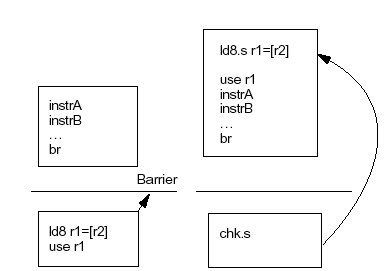 Load instruction (ld.s) can be moved outside of a basic block even if branch target is not known
Speculative loads does not produce exception -  it sets the NaT 
Check instruction (chk.s) will jump to fix-up code if NaT is set
Traditional
IA-64
Propagation of  NaT
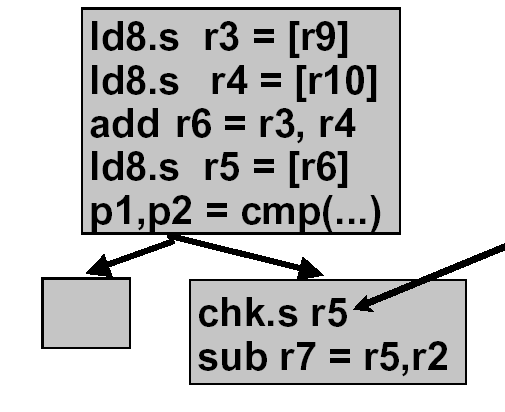 Only single check required
NaT[reg] = NaT bit of reg
IF ( NaT[r3] || NaT[r4] ) THEN set NaT[r6]
IF ( NaT[r6] ) THEN set NaT[r5]
Require check on NaT[r5] only since the NaT is inherited
Reduce number of checks
Fix-up will execute the entire chain
Advanced loads
ld.a – Advanced load
Performs the load, puts it into the “ALAT”
If any following store writes to the same address, this is noted with a single bit.
When a ld.c  is executed, if that bit is set, we refetch.
When chk.a is executed, if bit is set, fix up code is run.  (Useful if load result already used.)
Both also cause any deferred exception to occur.
Software pipelining on IA-64
Lots of tricks 
Rotating registers
Special counters
Often don’t need Prologue and Epilog. 
Special counters and prediction lets us only execute those instructions we need to.